NUESTRO DESFILE….
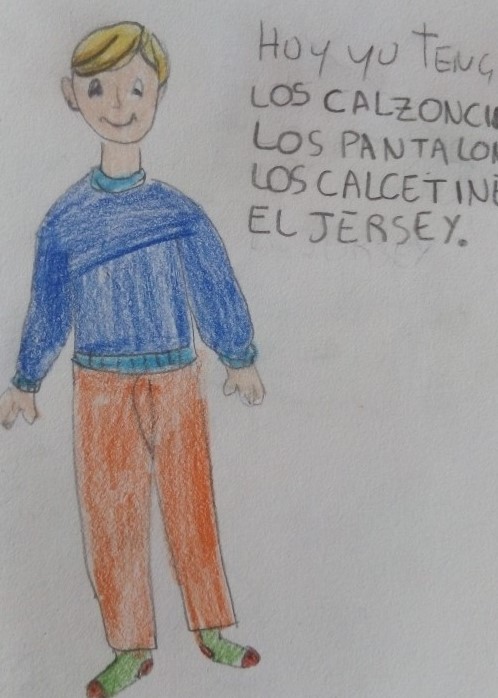 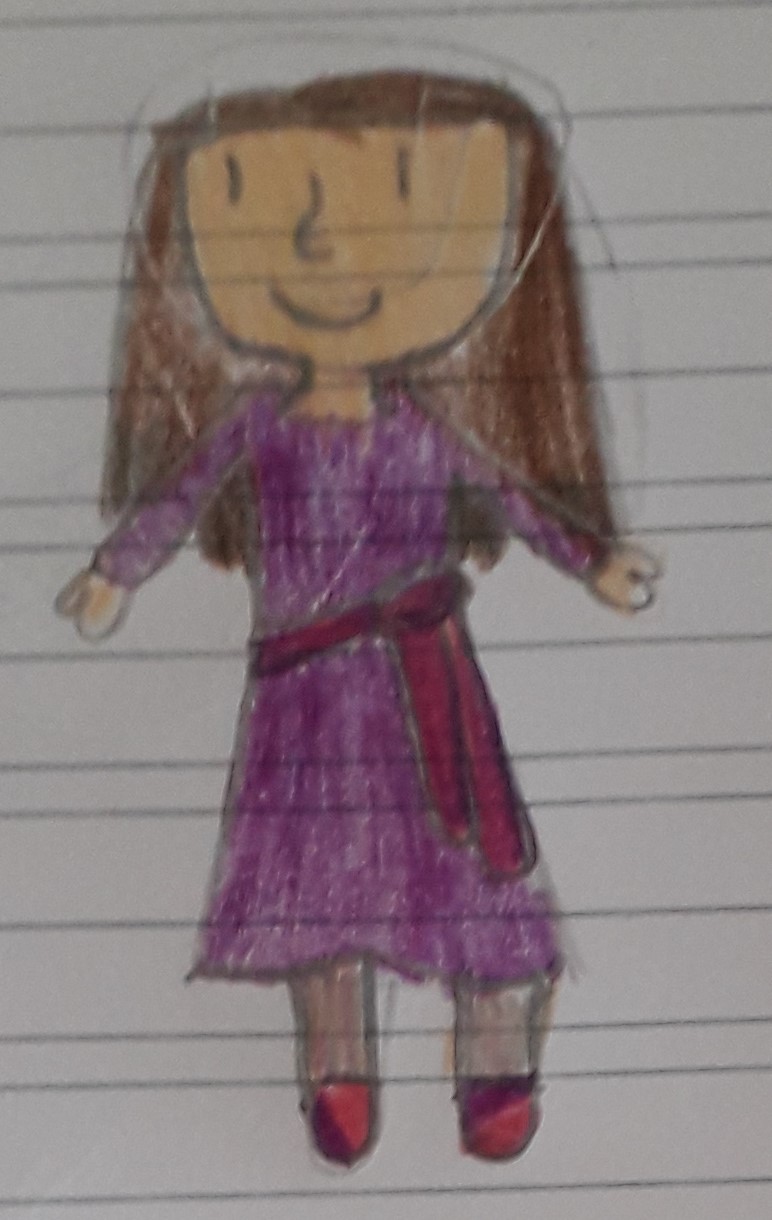 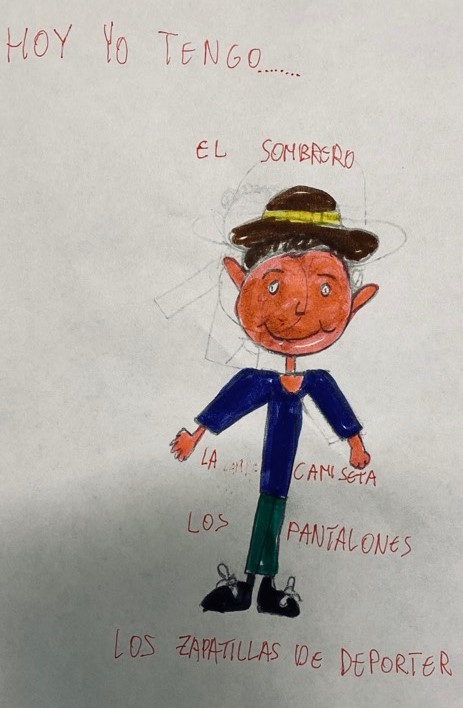 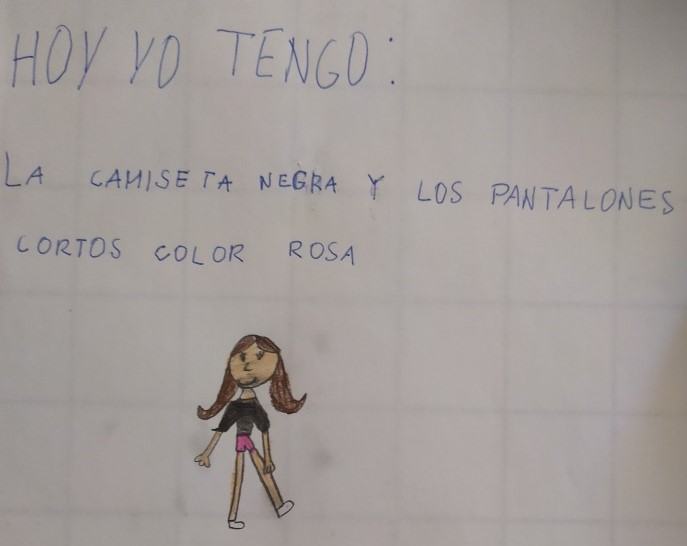 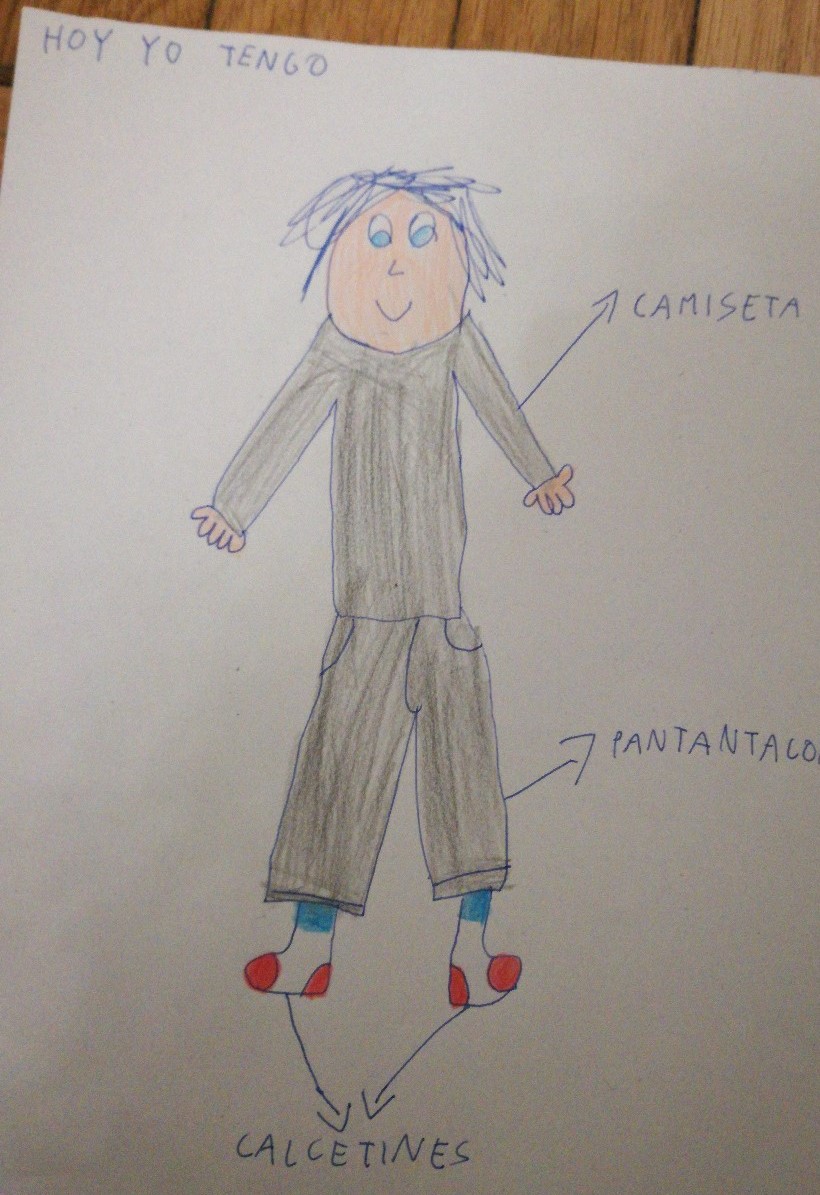 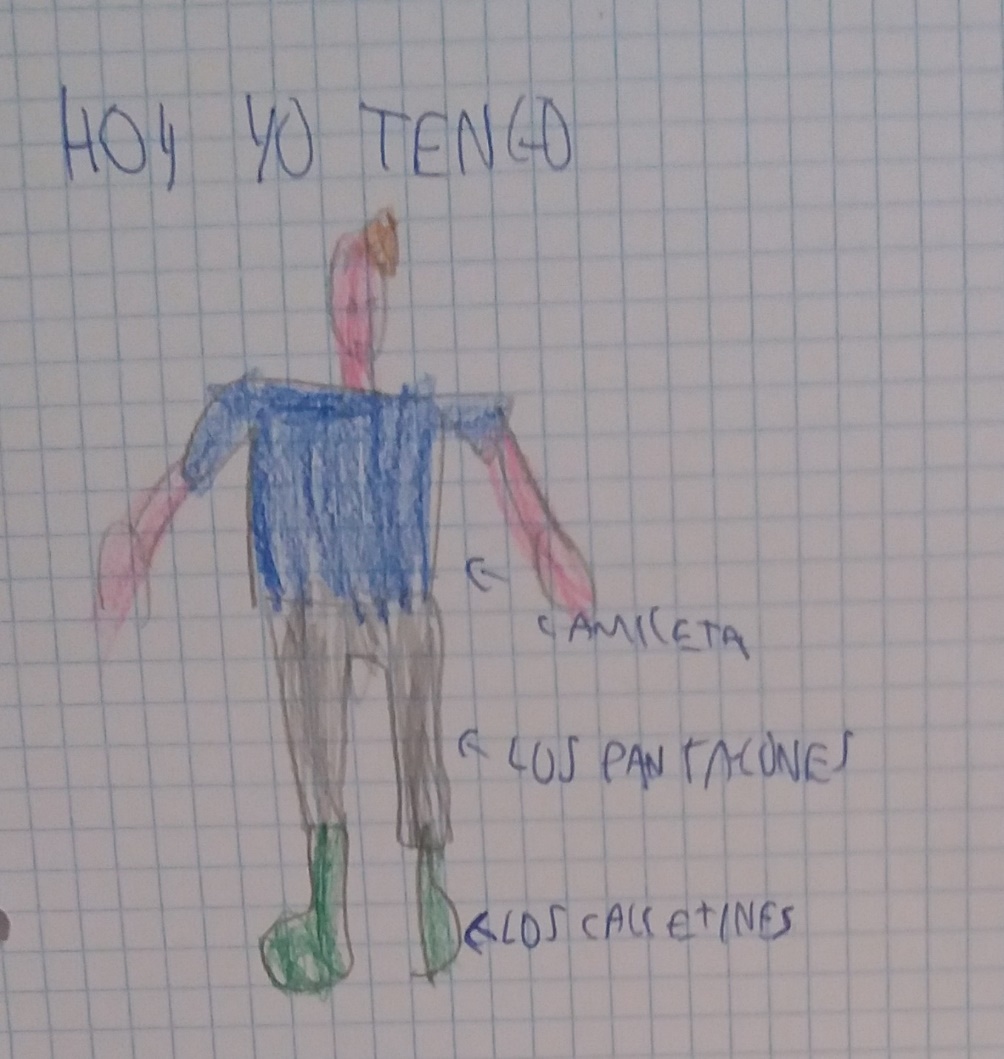 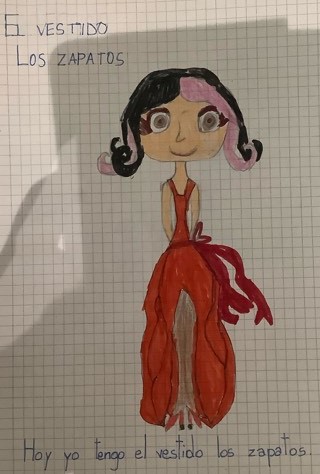 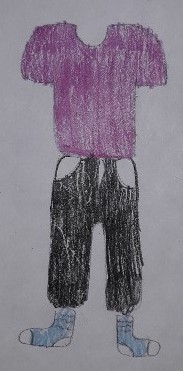 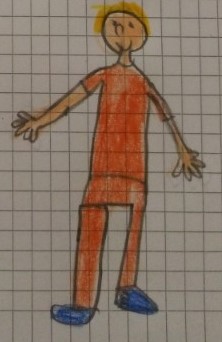 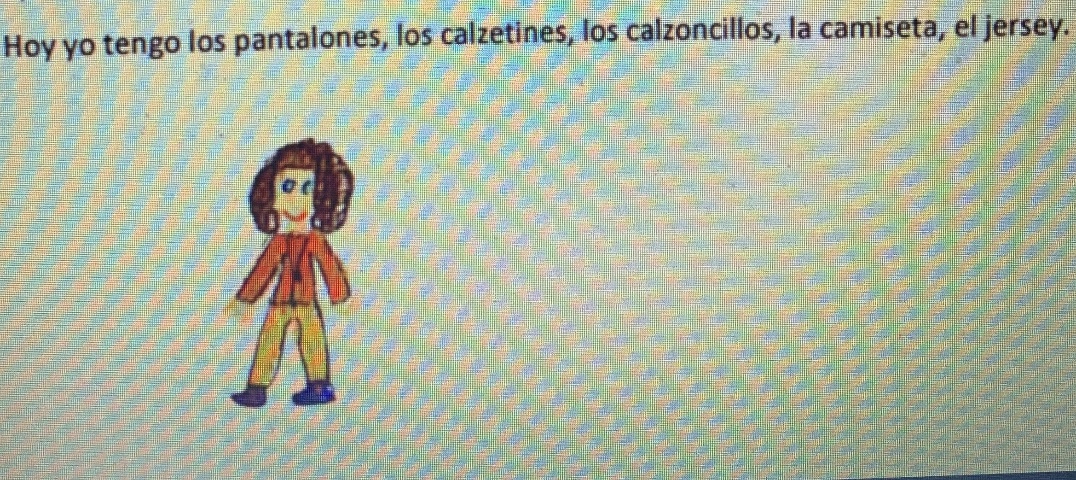 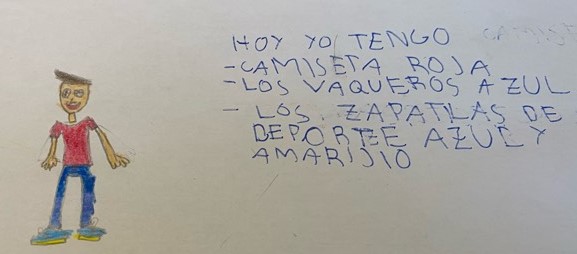 HASTA LUEGO
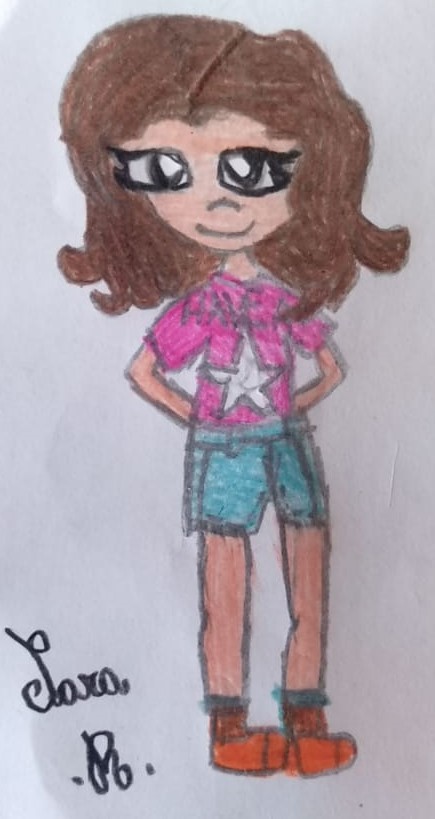 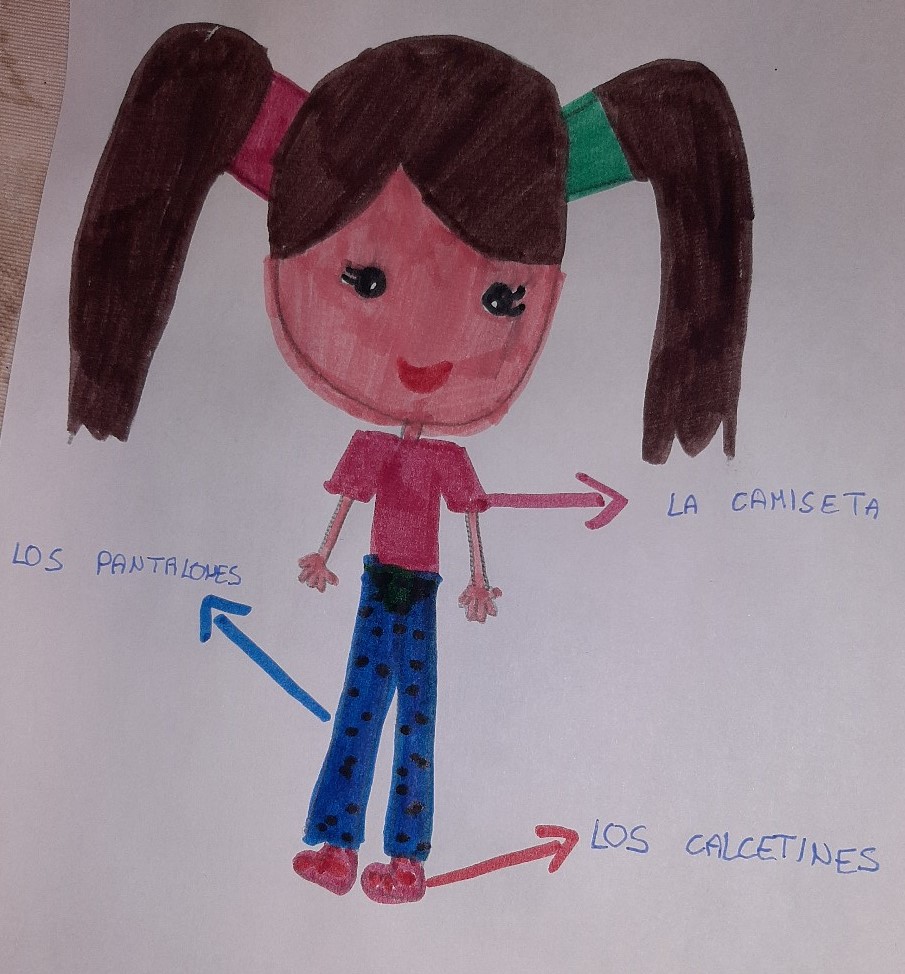